«Игра – высшая форма исследования»Альберт Эйнштейн
«КЛАССНЫЕ игры нашего КЛАССА»

Субботина Наталия Алексеевна,
учитель начальных классов
МАОУ «Лицей № 4»
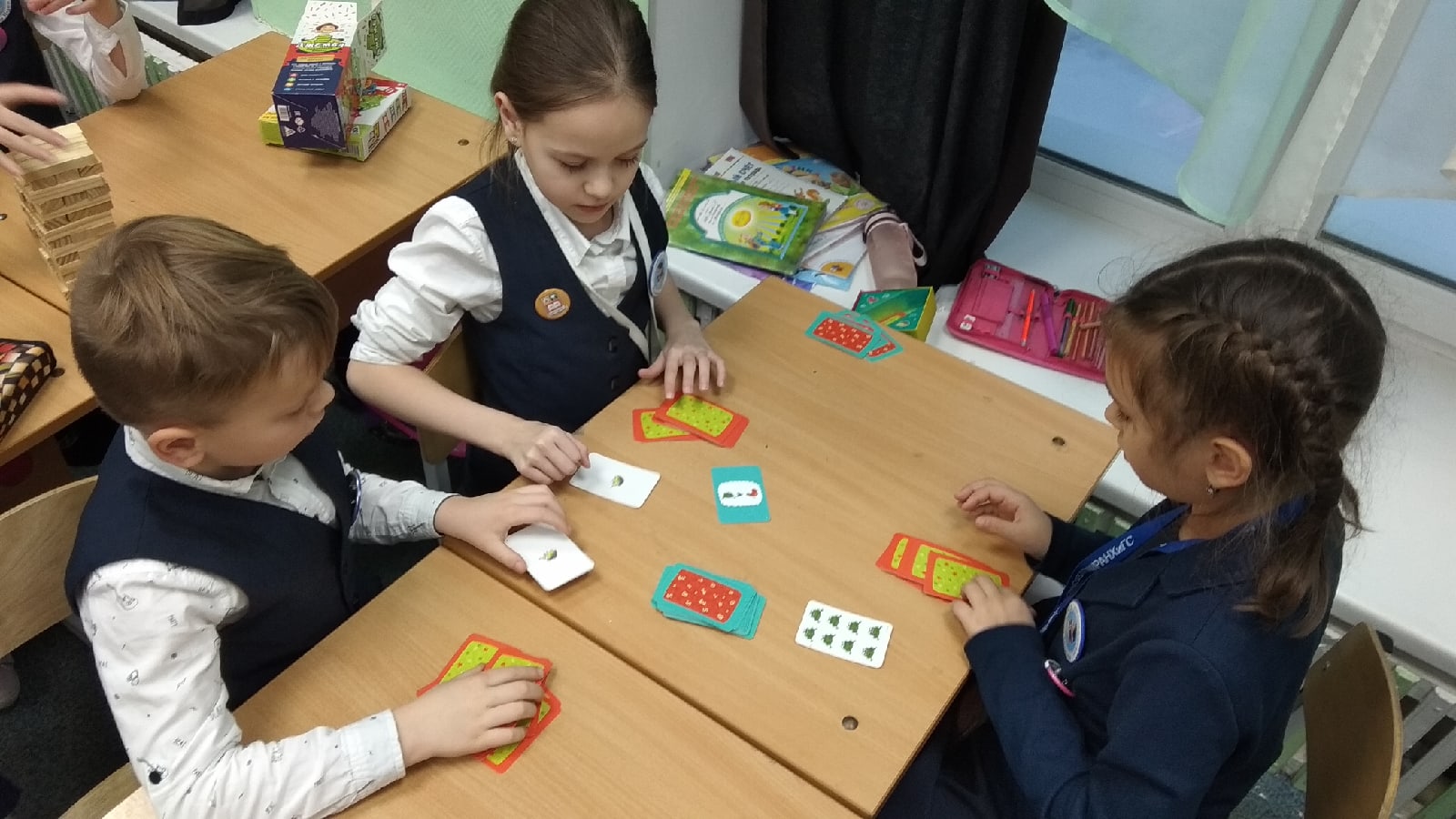 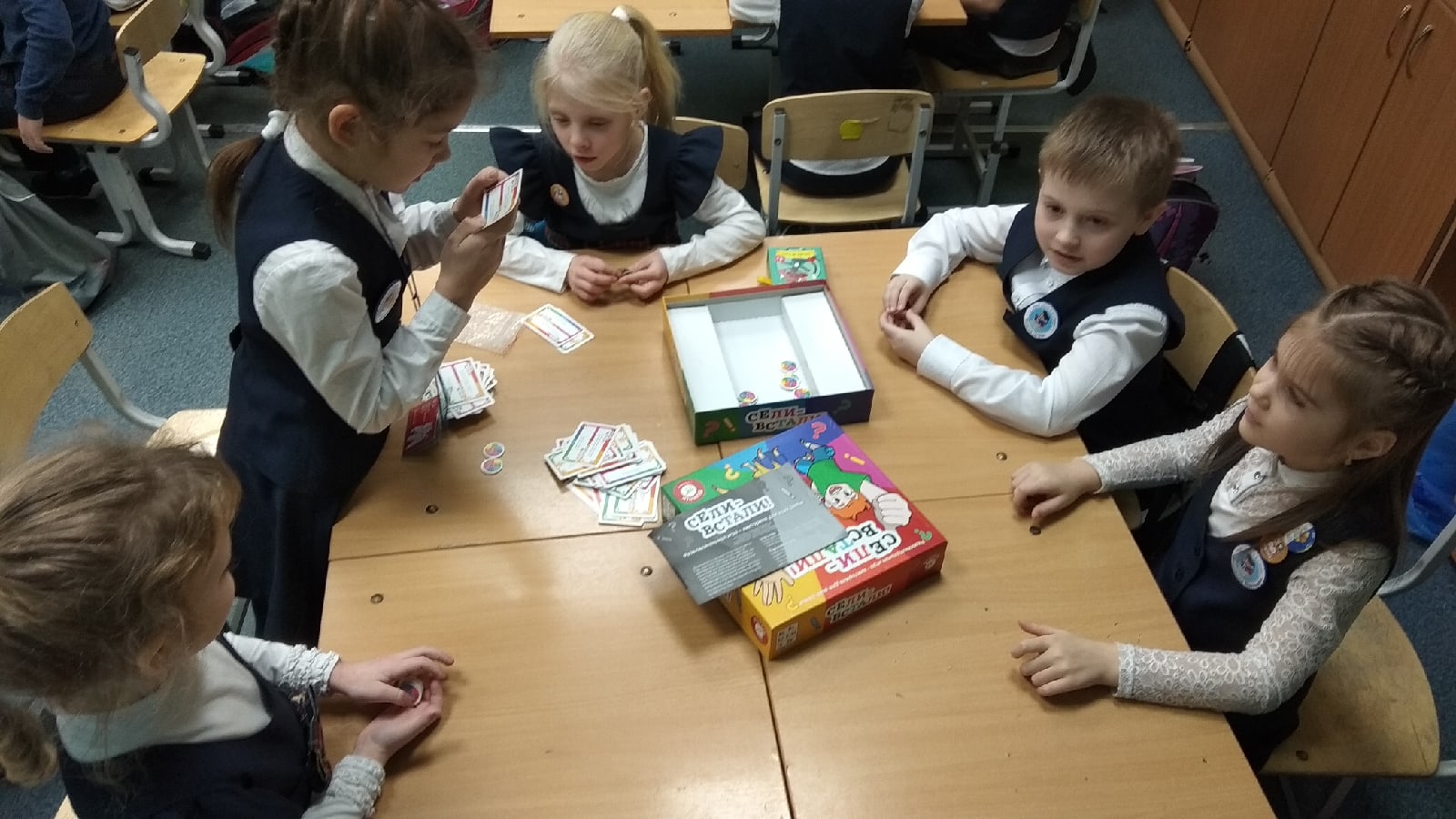 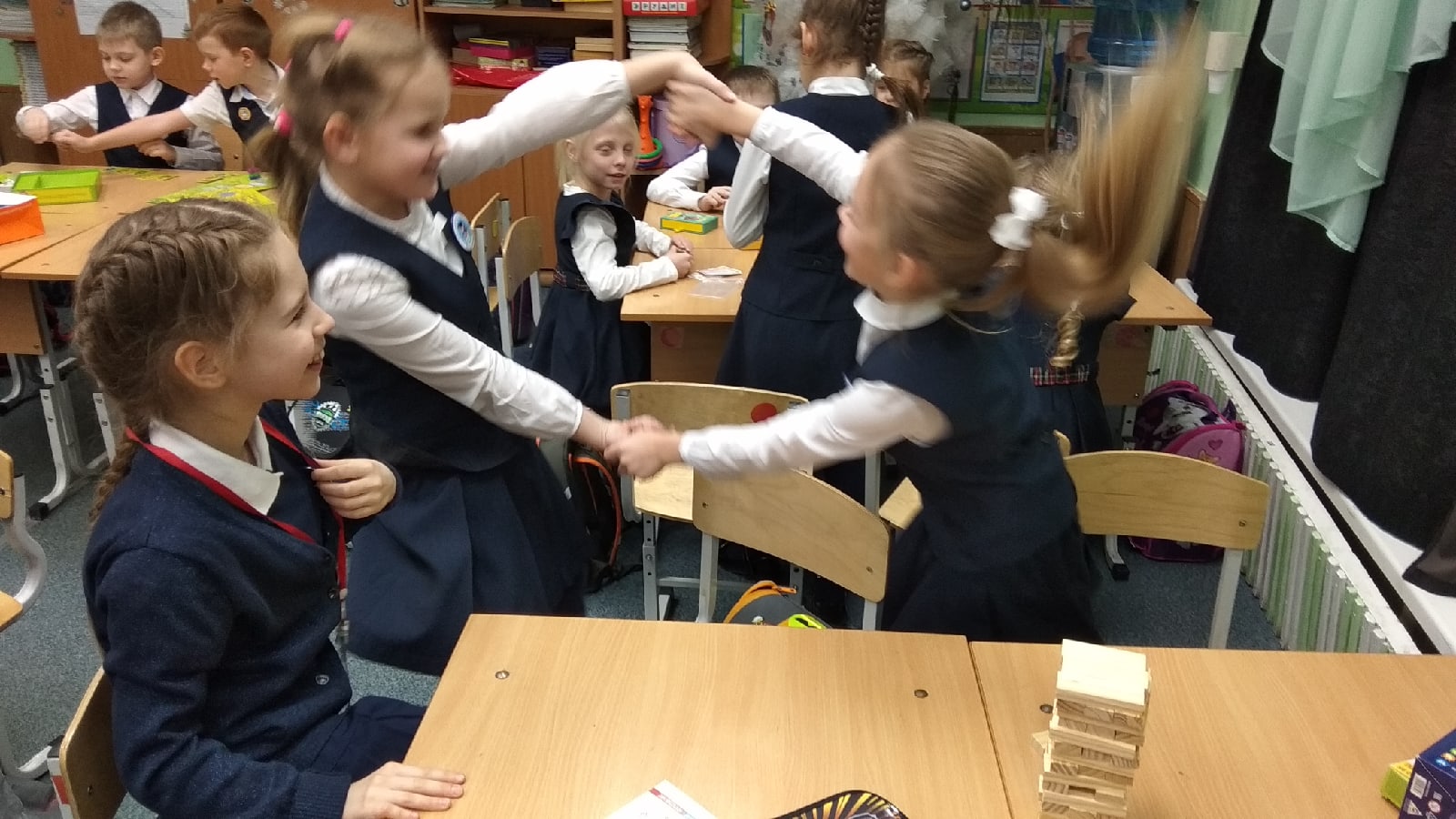 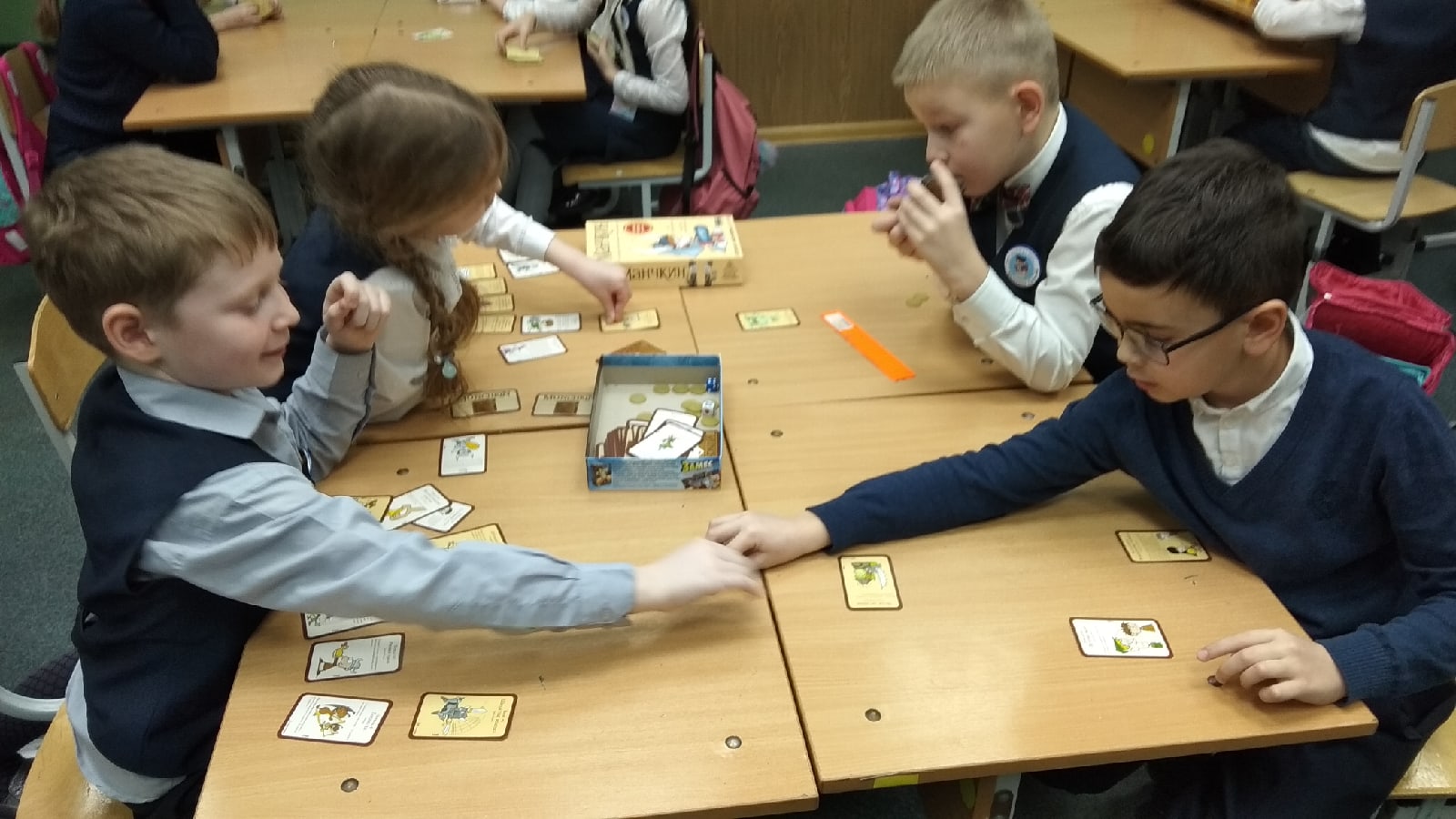 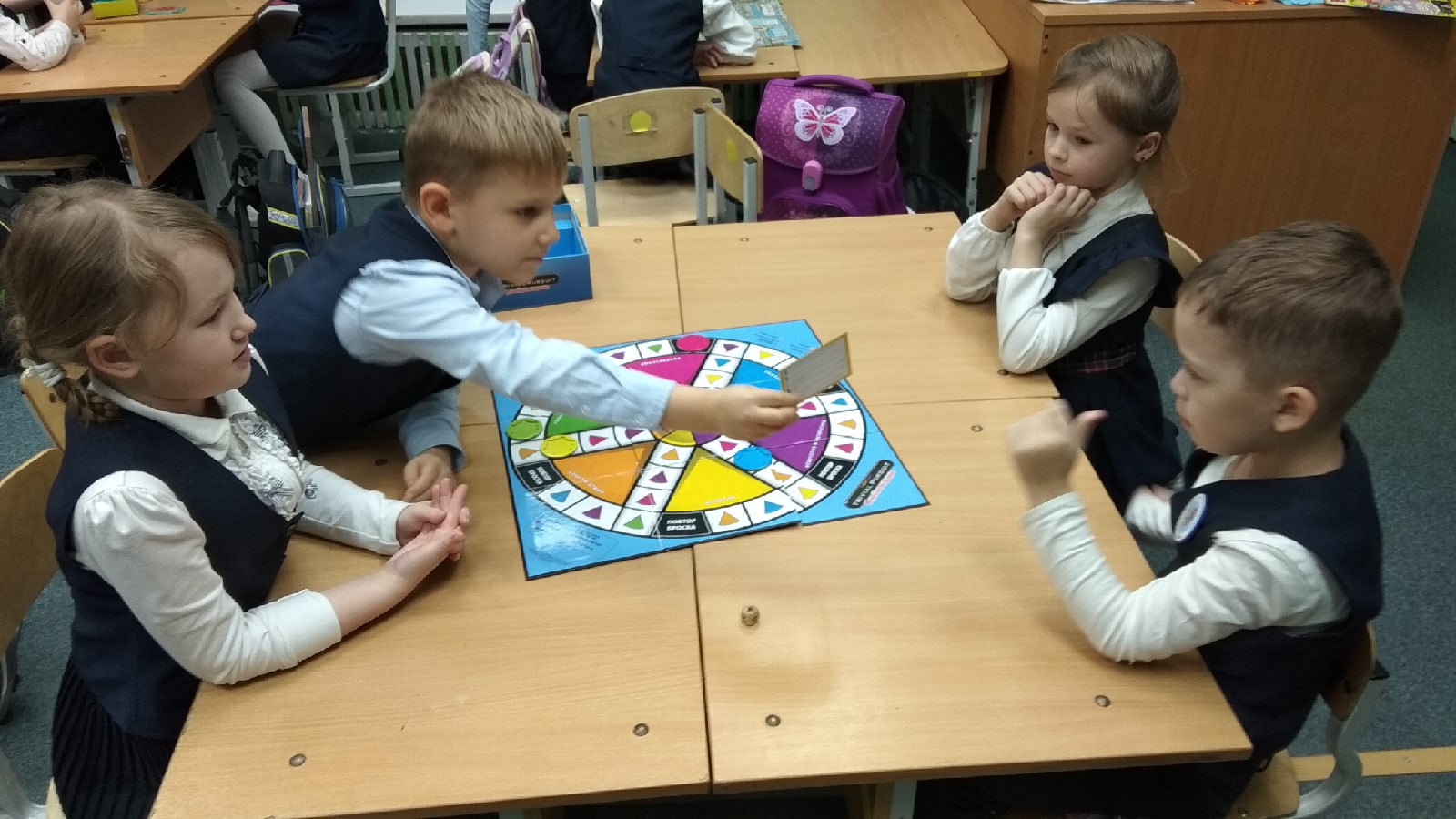 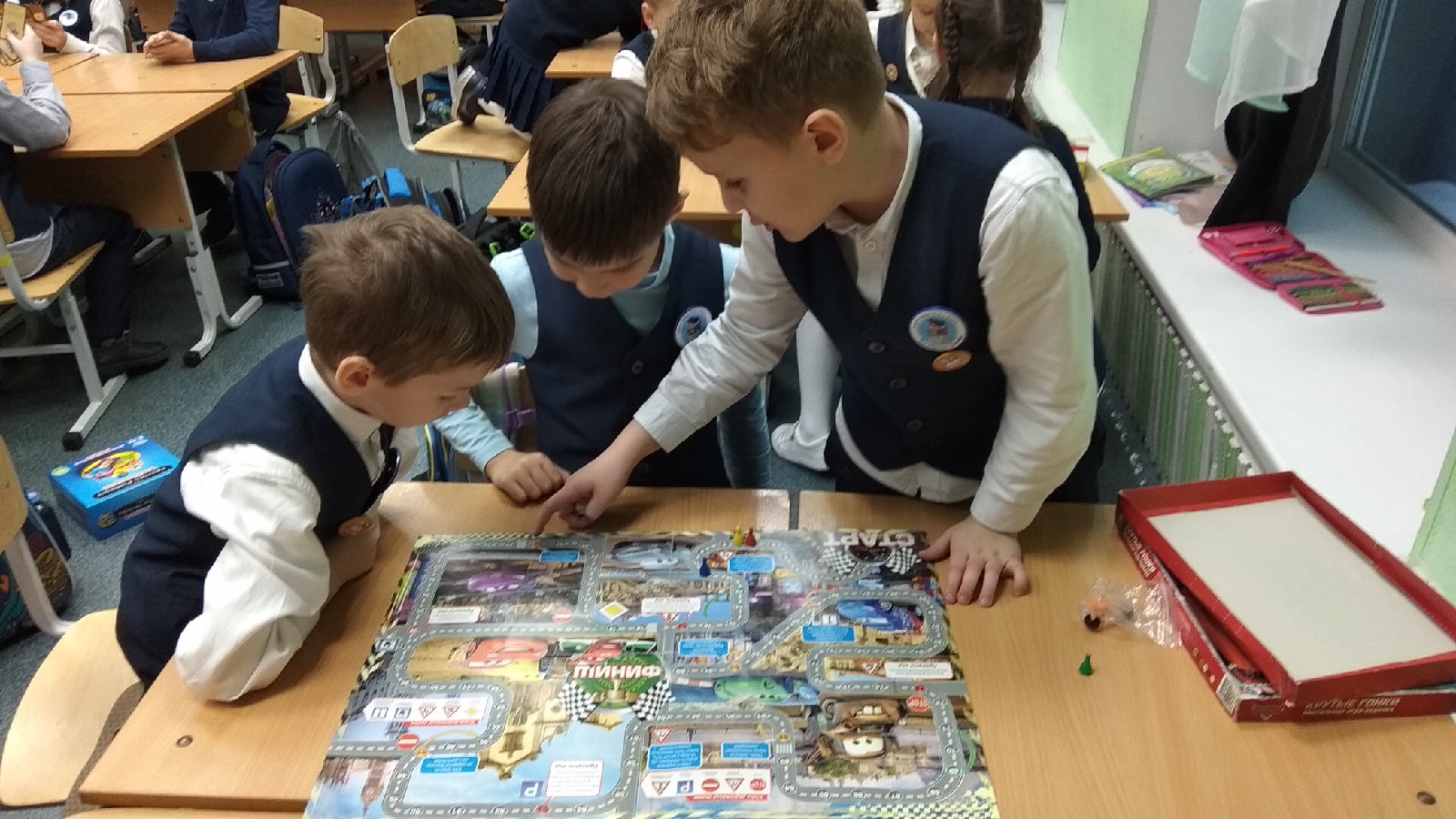 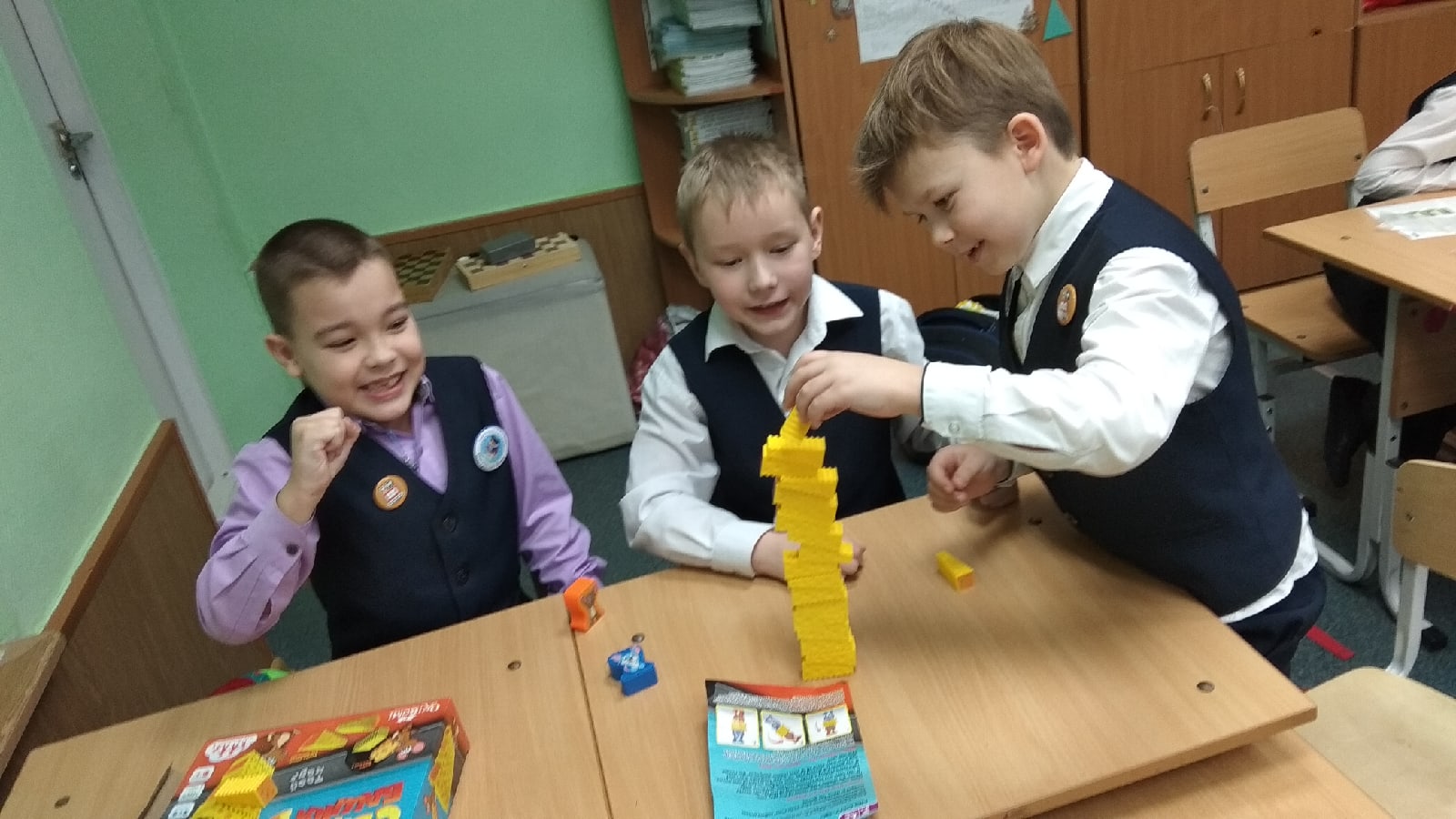 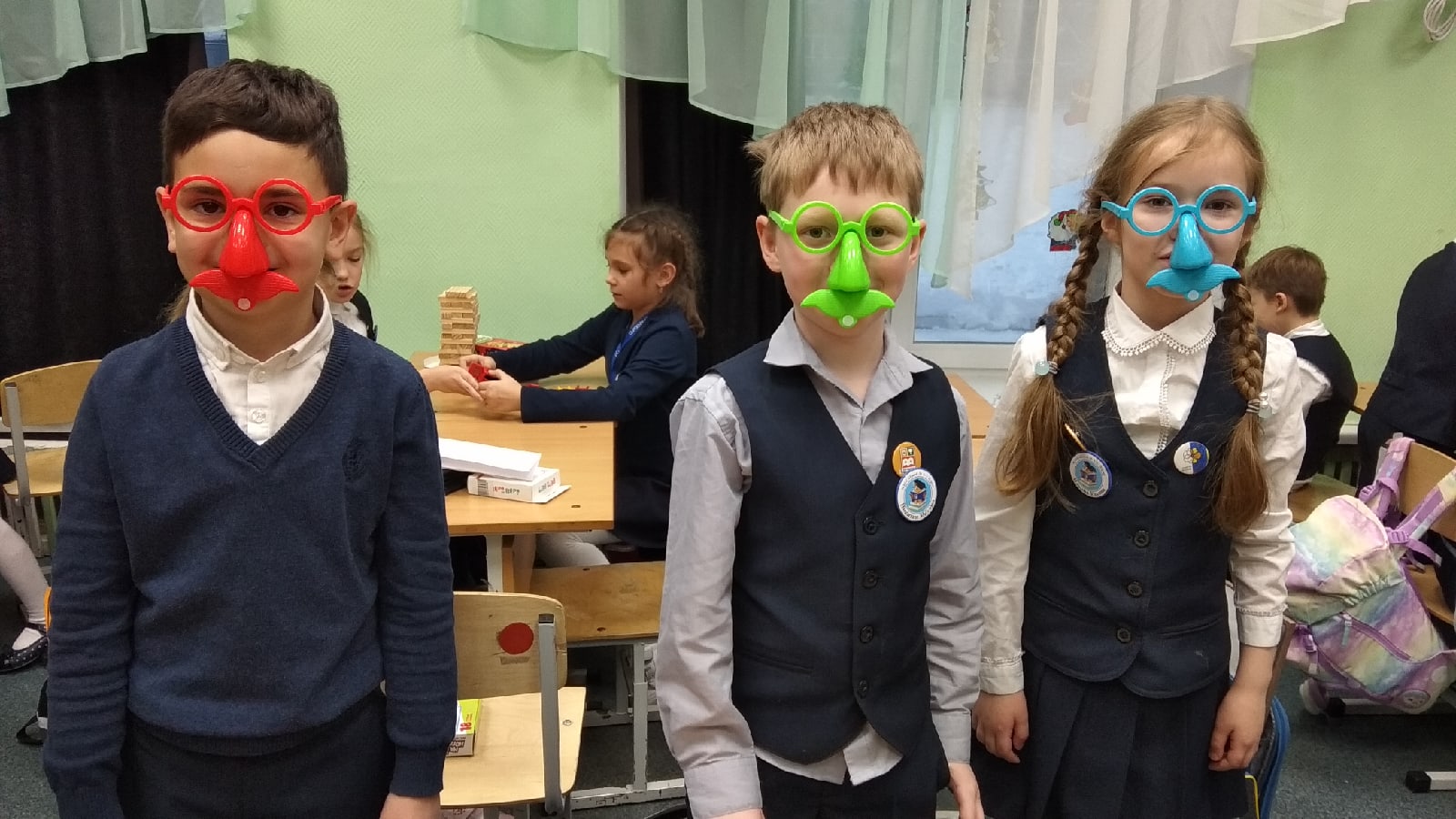 2
1
Самореализация
социализация
ИГРА
Раз-
Ви-
тие
коммуникация
3
4
Ресурс: бесплатный шаблон с сайта https://presentation-creation.ru/powerpoint-templates/biznes/397-klyuch-k-pazlam.html
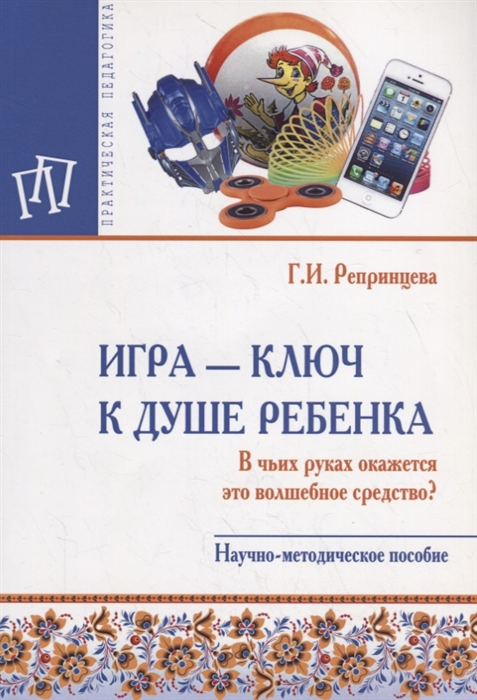